Year 6 – Cities of Industry
What characteristics UK cities have and how they change over time.
What are we learning?
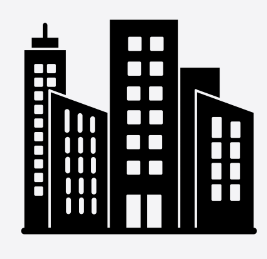 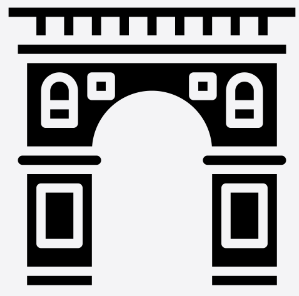 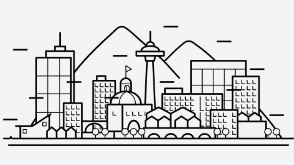 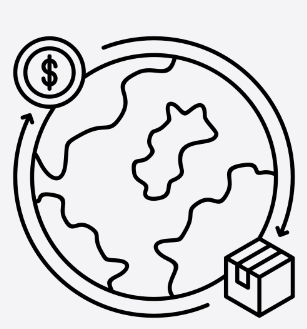 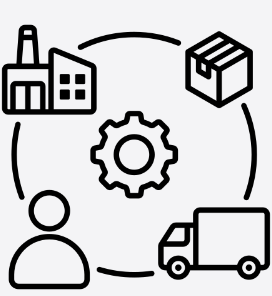 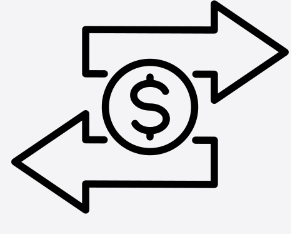 HOW DO WE HELP PREVENT CLIMATE CHNGE?
.
To find out more
Vocabulary
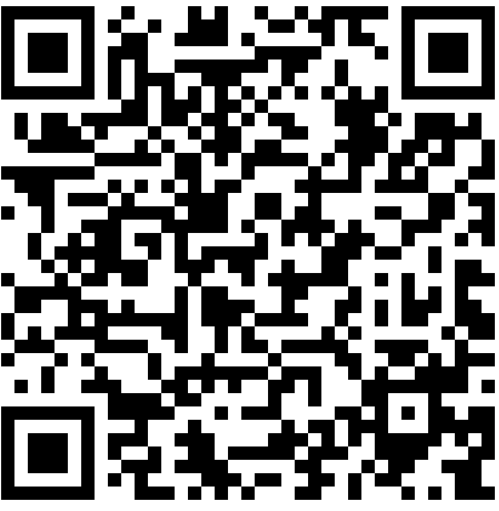 Field Work
River Park. Leave at 10am and walk to the Dell and have lunch. Continue to walk to River Park. Take the children up on to the hill and discuss what they can see looking towards Liverpool. Discuss the features of a city, sketch the skyline. Look towards Snowdonia and compare the difference between the view of Liverpool. Sketch the skyline of Snowdonia.
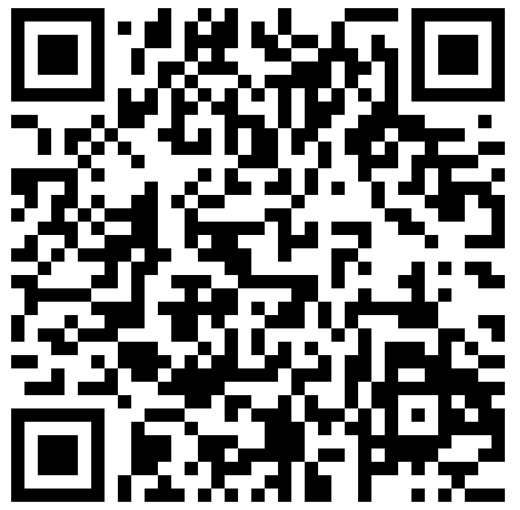